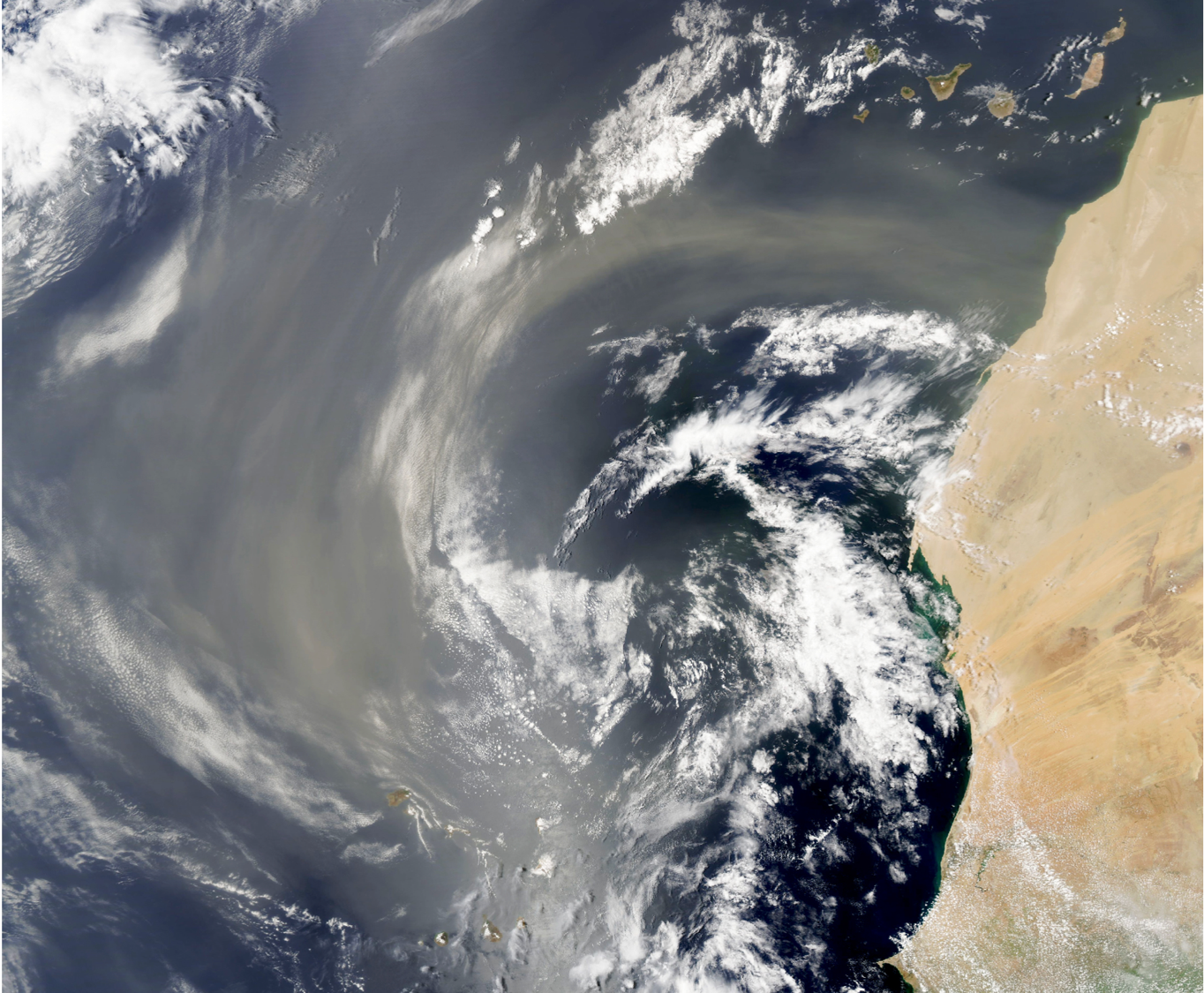 Nourishment of the Global Oceans 
from Deposition of Atmospheric Dust Aerosol



Toby Westberry, Michael Behrenfeld,
Yingxi Rona Shi, Hongbin Yu
Huisheng Bian and Lorraine Remer

Publication in Science 04 May 2023
The story begins in 2016 with a comprehensive IDS proposal to study “Aeolian fertilization of marine ecosystems” in a carbon budget framework.

DECLINED by NASA

The story continues in 2017 with a pared down TASNPP proposal to “Understand airborne fertilization of oceanic ecosystems”. 

SELECTED by NASA

Woo hoo!  

And now 7 years later…  we have our paper in Science.
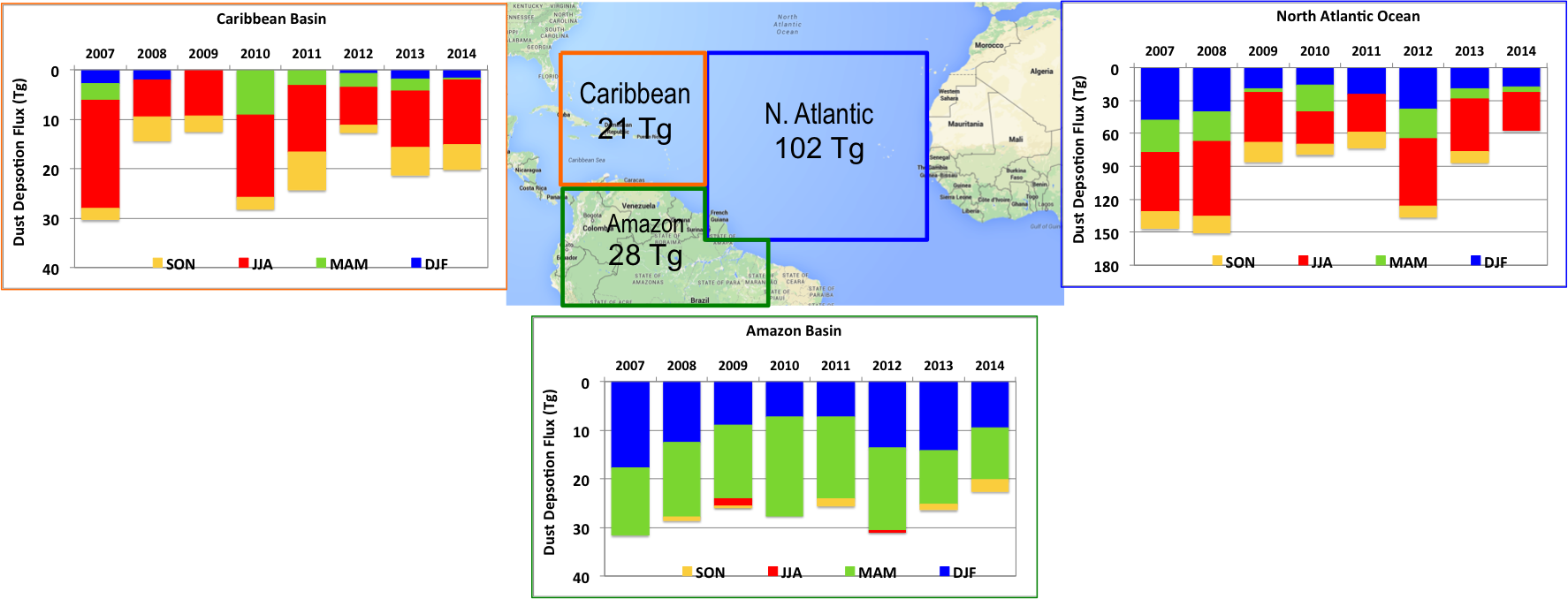 Remote sensing estimates of dust deposition in ocean and land basins
Bars indicate annual totals in Tg with colors denoting totals by     season.  Interannual variability of deposition into oceans can vary by 50%.  Strong seasonal shifts occur.
Illustration box 1 – Satellite-Based estimates of dust deposition into 3 different basins. Estimates were made using only CALIPSO observations.
Yu et al. (2015)
Remote sensing signal from in situ iron fertilization experiments
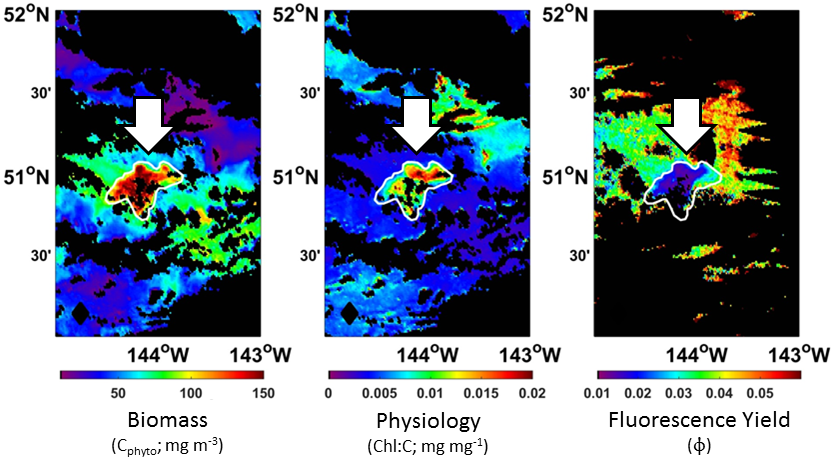 Westberry et al. (2013)
The atmospheric deposition remote sensing methods were useful on time scales of moths to seasons.

The ocean response took place on the order of days.
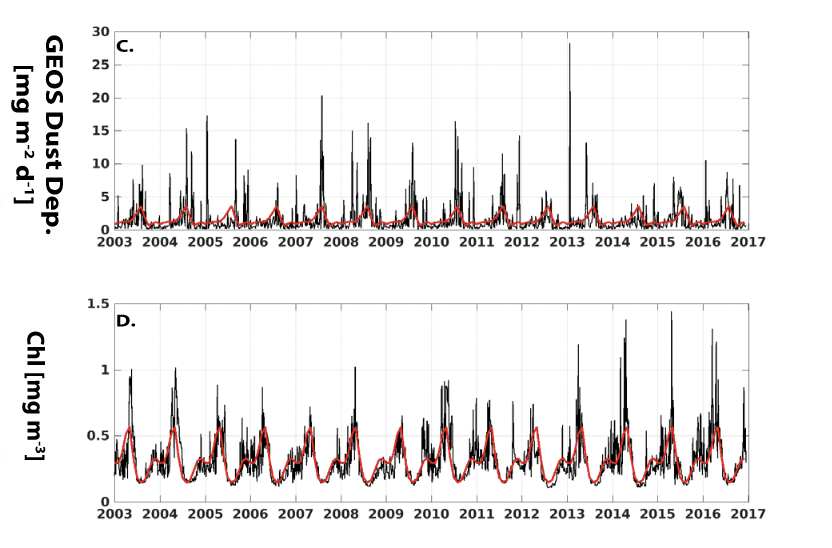 We addressed the issue by going to the Goddard Earth Observing System (GEOS) model to quantify dust deposition over 5o latitude by 10o longitude in 4-day tetrads.

GEOS aerosol loading has a long history of comparison using satellite products.

GEOS systematically underestimates magnitudes of deposition, but captures events
Westberry et al., 2023
There is no spatial correlation between deposition and chlorophyll
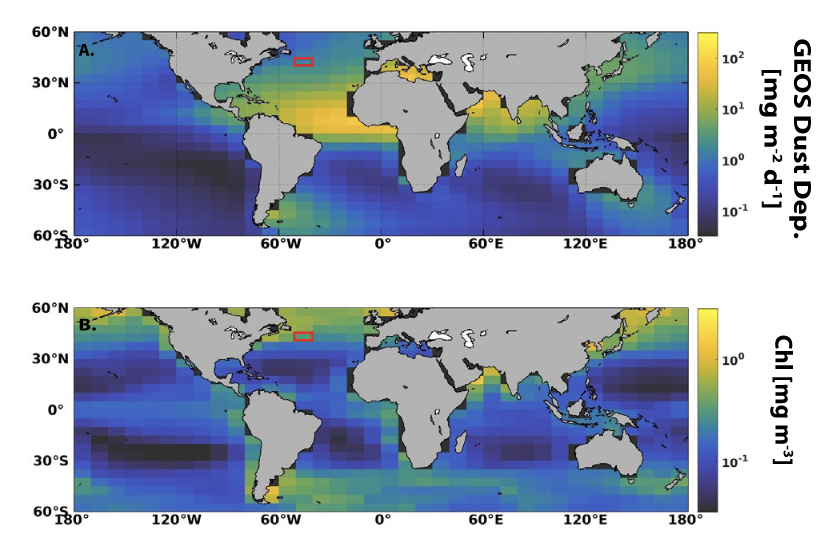 Westberry et al., 2023
Solution:  Attack the problem temporally.
What is the response of the ocean to dust deposition events?

Response = 
    OP(tevent + 4 days)
     - OP(tevent – 4 days)
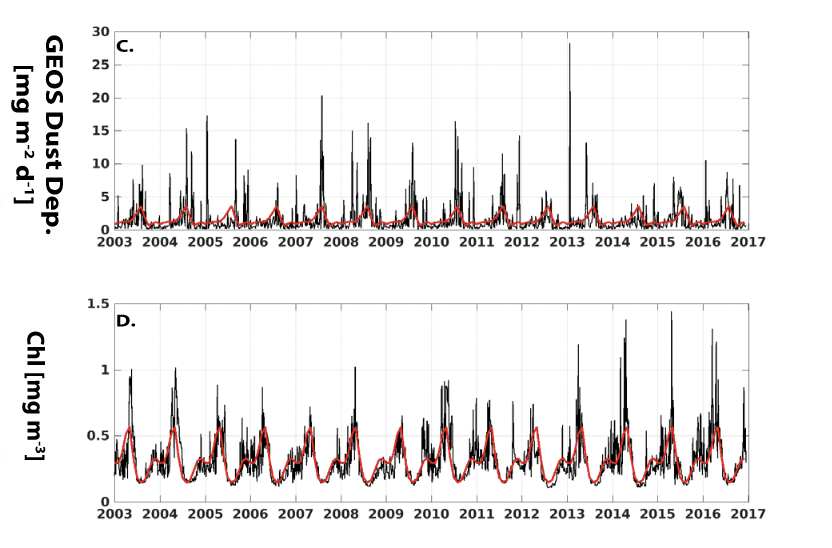 Westberry et al. (2023)
The atmospheric deposition of dust was most easily quantified in the Atlantic

The iron limited regions of the ocean ecosystems were not in the Atlantic
Chlorophyll response from Aqua
Top 10% of events
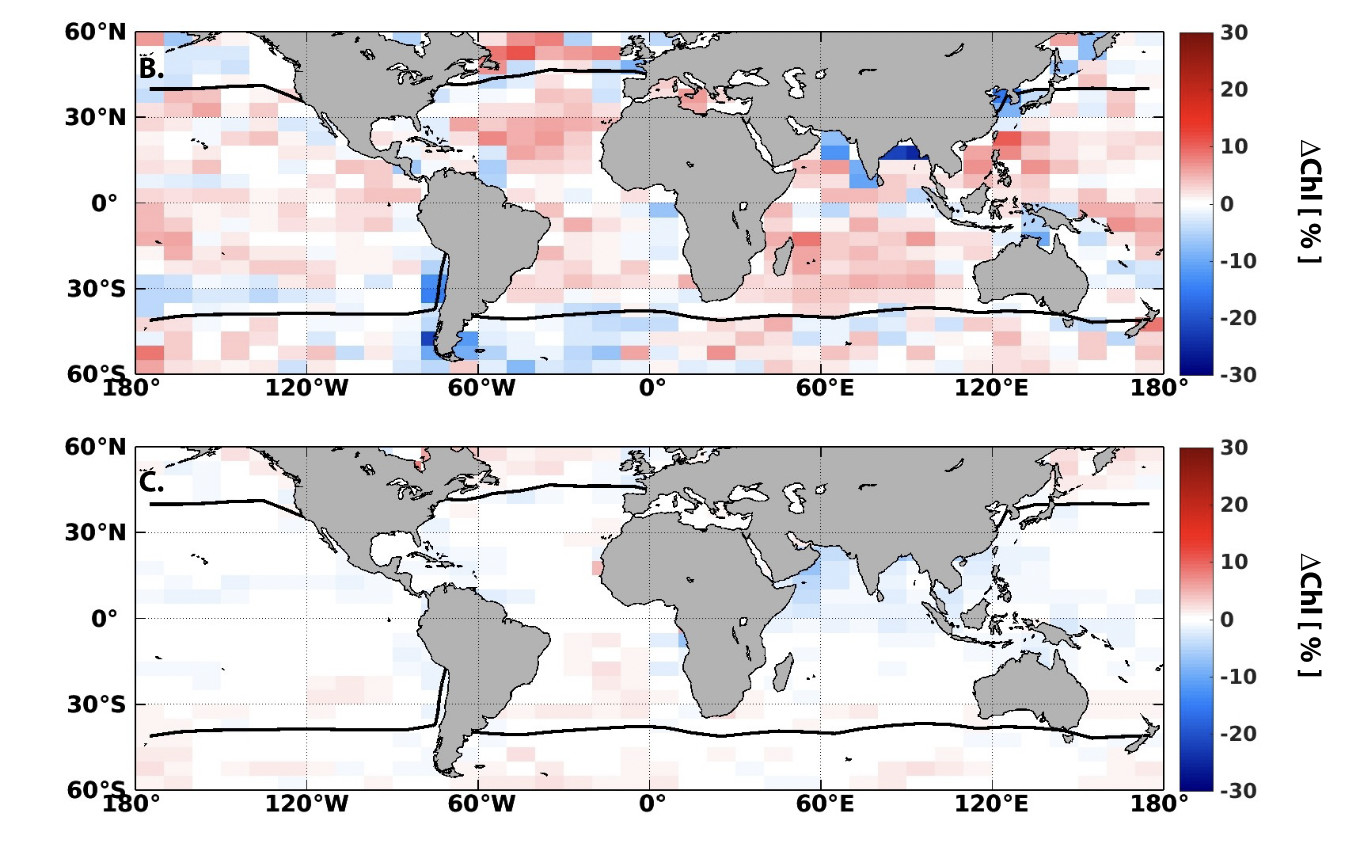 10% Randomly sampled
Phytoplankton Carbon Biomass response from Aqua
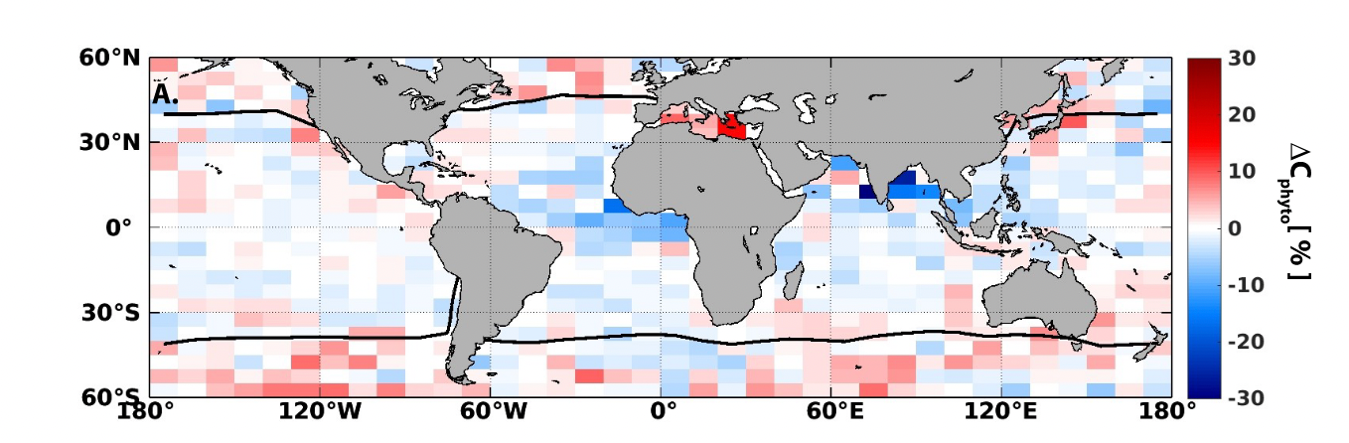 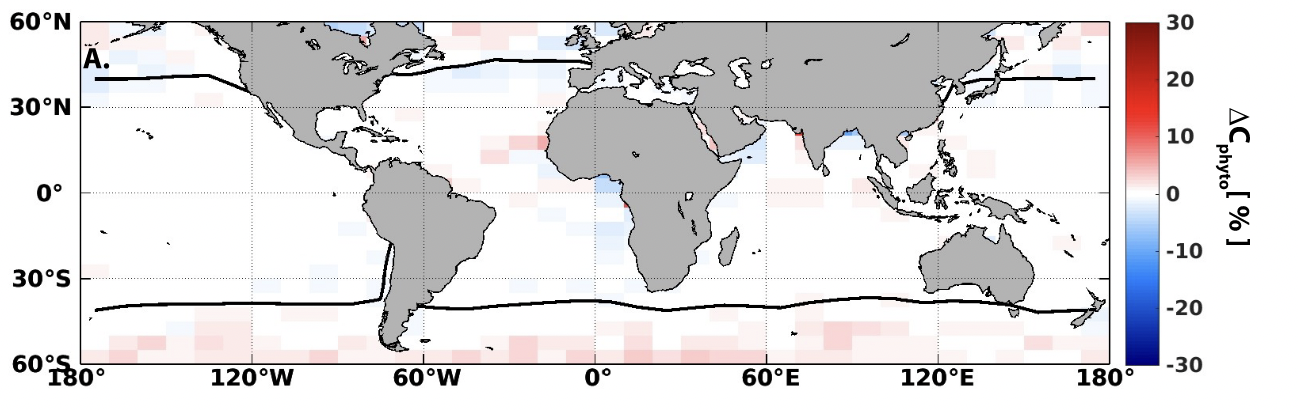 Chlorophyll to carbon ratio response from Aqua
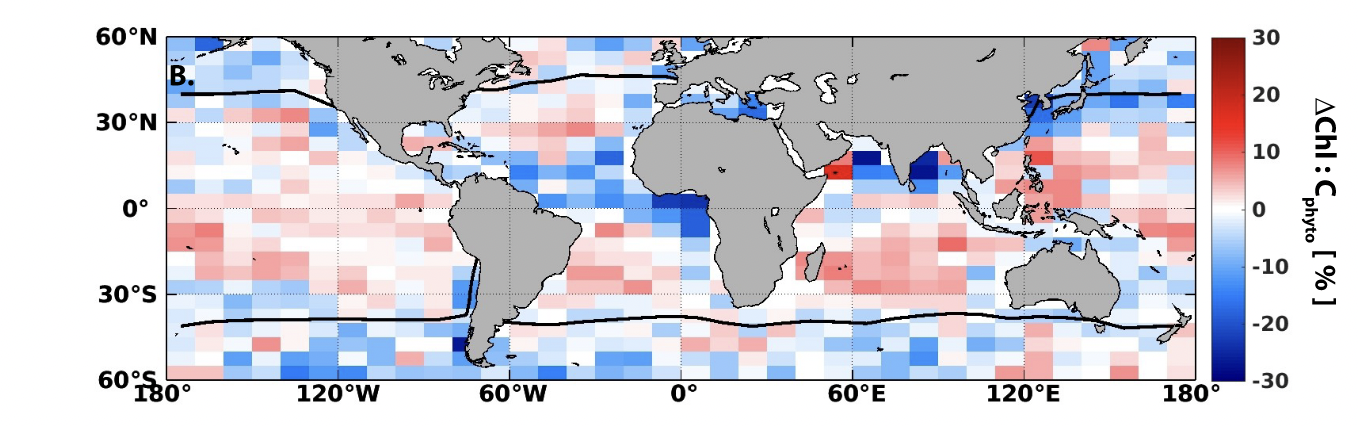 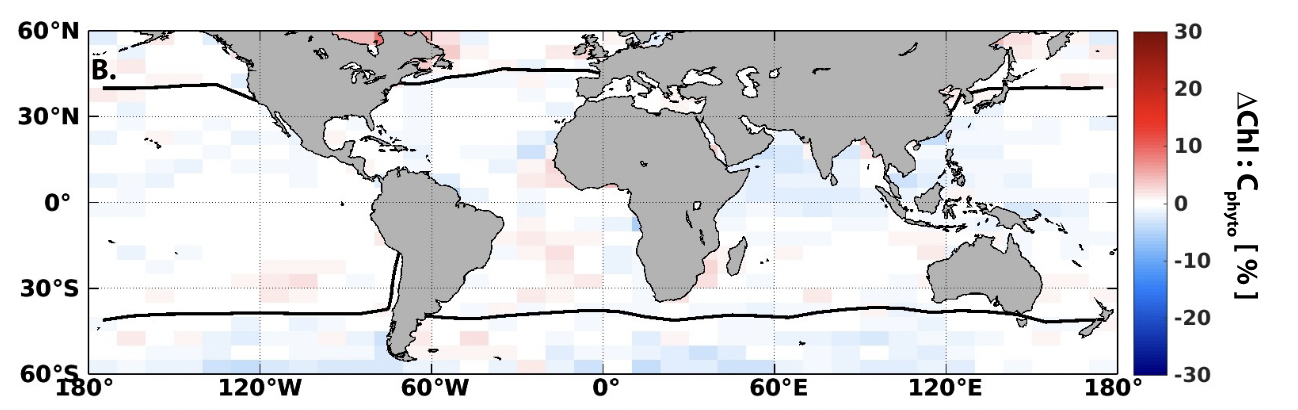 Chlorophyll fluorescence quantum yield (φf) response from Aqua
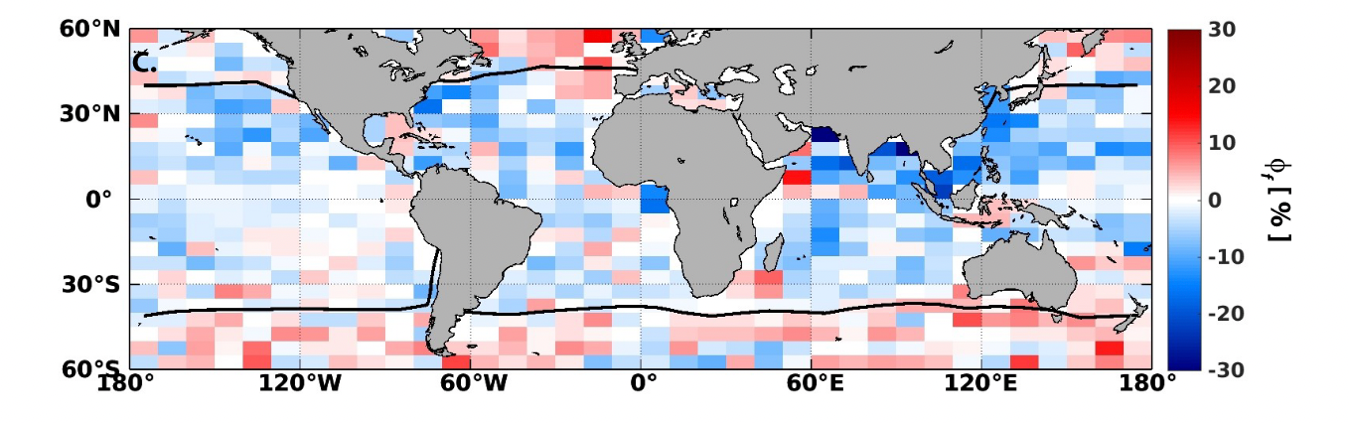 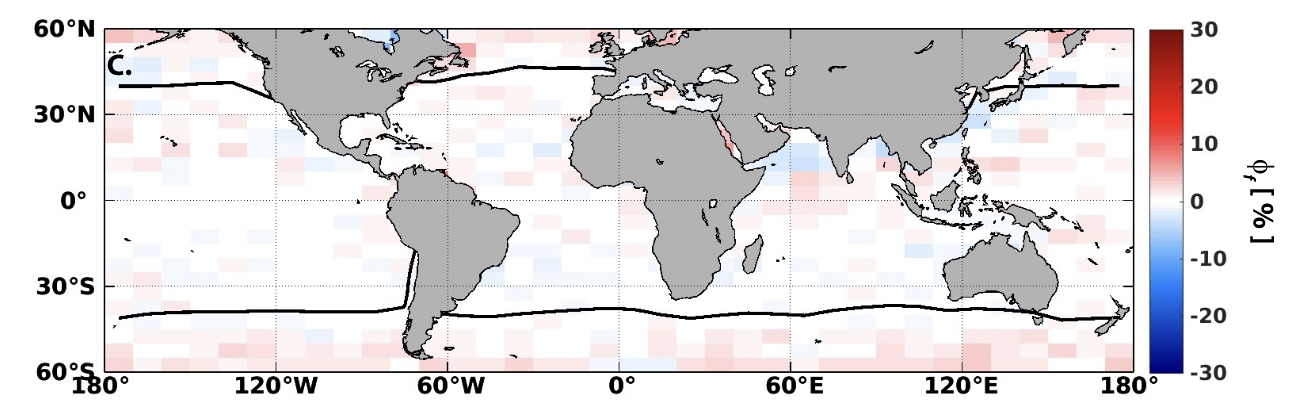 Take home messages
Nourishment, not iron.  Dust holds other nutrients like phosphorous.

Global, not just HNLC regions.

Dust events relative to background conditions.  May be  very modest amounts of dust, absolute

Response may be increased biomass or may be physiological changes

Atmospheric nutrients are not extraordinary, but part of the ocean system, which could change in a changing climate

7 years to get to this point. Many questions unanswered, especially concerning sources and chemical transformations of the dust.